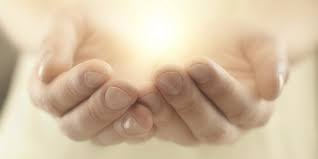 Двадять друге січняКласна роботаПерехід дієприкметників у прикметники.Написання -н- у дієприкметниках та -нн- у прикметниках дієприкметникового походження
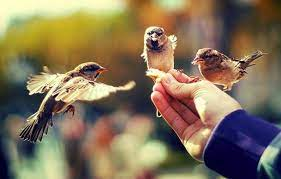 Щира душа насититься,
                                                                                                 і той, хто напоює, 
                                                                                                 буде напоєний.
                                                                                                                               Біблія
МЕТА УРОКУ:
-   ПОВТОРИТИ МАТЕРІАЛ ПРО ДІЄПРИКМЕТНИК;
НАВЧИТИСЯ ПРАВИЛЬНО ПИСАТИ ДІЄПРИКМЕТНИКИ ТА ПРИКМЕТНИКИ ДІЄПРИКМЕТНИКОВОГО ПОХОДЖЕННЯ;
РОЗВИВАТИ КОМУНІКАТИВНІ ЗДІБНОСТІ, ТВОРЧЕ МИСЛЕННЯ;
ПЛЕКАТИ ПОЧУТТЯ ЛЮБОВІ ДО ПРИРОДИ РІДНОГО КРАЮ.
ДІЄПРИКМЕТНИКИ
АКТИВНІ
Минулого часу (доконаного виду):
суфікс  -л-
пожовкле, опале, розквітле;

Теперішнього часу (недок. виду):
суфікси -уч-(-юч-), -ач-(-яч-)
 хвилюючі, знаючий, 
мисляча, розгарячіле.
ПАСИВНІ – 
Минулого часу (доконаного виду):
суфікси   -н-, -ен-, -т-
прочитана книга (кимось),
посаджені квіти (хтось посадив),
помите вікно (хтось помив),
посіяне, збудована, сформульована.
У теперішньому часі не вживаються.
Дуже рідко бувають недок. виду.
Паралельні форми пасивних          дієприкметників   на -тий, - ний
Перехід дієприкметників у прикметники
Так, у словосполученнях битий шлях, освічена людина виділені слова вказують на постійну ознаку (перше з них не має, зокрема, ознаки недоко-наного виду і теперішнього часу, друге — доконаного виду і минулого часу). Це — прикметники.
Перехід дієприкметників в іменники
Деякі з таких колишніх дієприкметників можуть втратити і здатність вказувати на ознаку предмета, і самі позначають предмет, переходячи таким чином до іменників: керуючий, командуючий, завідуючий, учений:
Керуючий провів нараду;
Орденами нагороджено багатьох учених.
РОЗРІЗНЯЙМО!!!
Дієприкметники
Прикметники
Вказують на тимчасову ознаку:
Висохлий листок, освітлена вулиця, картопля, смажена на салі, сіяна вручну кукурудза, квашена в діжці капуста 

Варений, печений, здійснений, нездоланий, незлічений
Вказують на постійну ознаку:
вихована людина, сушені ягоди, освічений народ, досвідчений козак, битий шлях, сіяне борошно, спілий кавун, смажена риба, квашена капуста.
Варений, печений, здійсненний, нездоланний. незліченний,
ЗАПАМЯТАЙМО!!!
НІКОЛИ НЕ ПОДОВЖУЄТЬСЯ  - Н - У ДІЄПРИКМЕТНИКАХ!!!
У ПРИКМЕТНИКАХ ДІЄПРИКМЕТНИКОВОГО ПХОДЖЕННЯ У НАГОЛОШЕНИХ СУФІКСАХ ПИШЕМО -НН-
Намальований, даний, бажаний,
несказаний, нездоланий,
   приречений, захоплений,            
   написаний, 
неоцінений, зібраний, нескінчений, обладнаний, вихований, заспокоєний,
   заметений, жаданий, 
   нежданий, покликаний.
Несказанний, нездоланний, нескінченний, неоціненний,
незбагненний, незнищенний,
   непримиренний,
   благословенний, блаженний,
   священний, бездоганний, 
   окаянний, оглашенний.